FESTA DELLA MAMMA
Docente: Livia Pedalino 
Sez.A plesso Capoluogo
Alunni: bambini di 4 anni
Campo di esperienza: I discorsi e le parole
Obiettivi: 
memorizzare una semplice poesia
Riuscire ad esternare sentimenti di affetto e di amore nei confronti della mamma
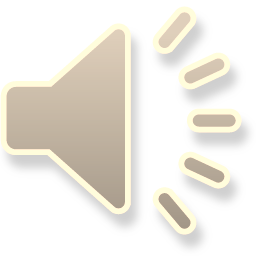 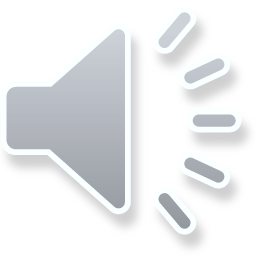